Smith Kaart
Oefening 6
Jan Genoe
December 2022
Smith kaart van de impedantie
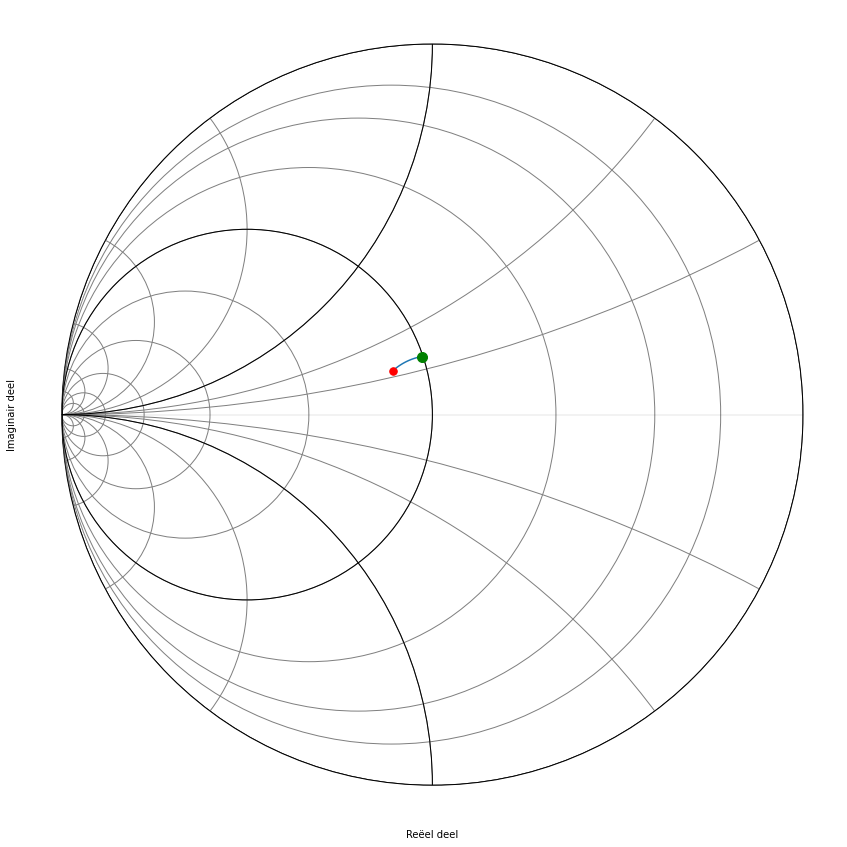 ###### Berekening admittantie voor verschillende lengtes
admittantie: belasting + open transmissielijn
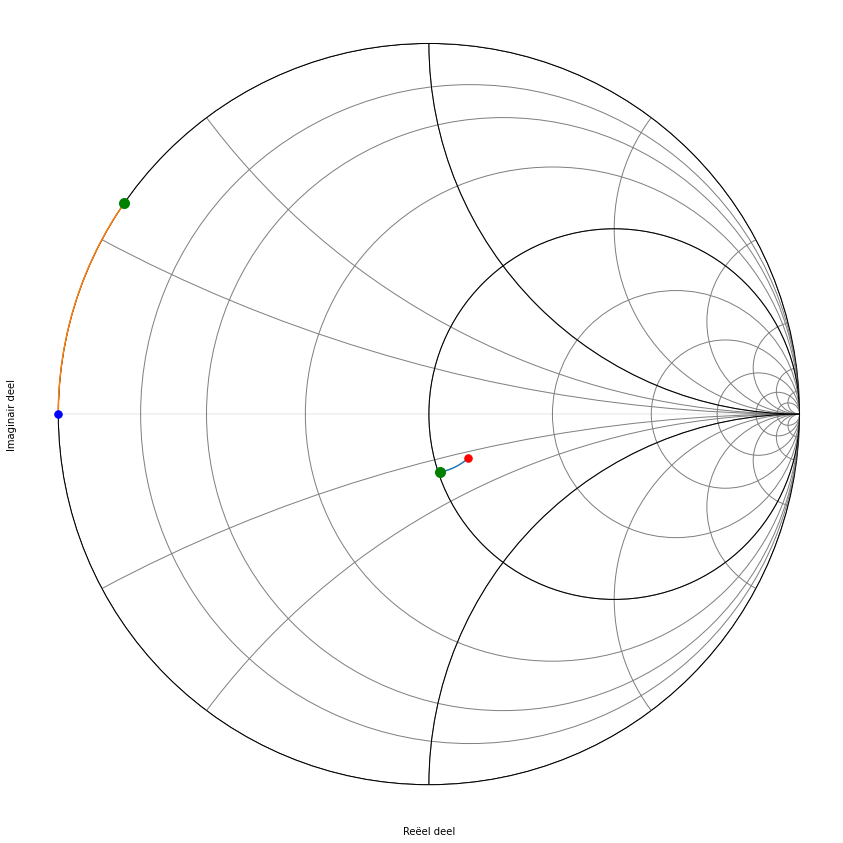 circuit van de aangepaste antenne.
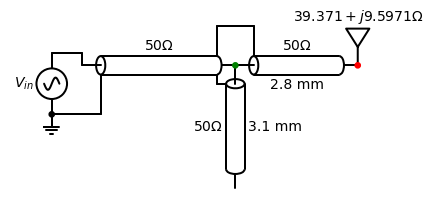